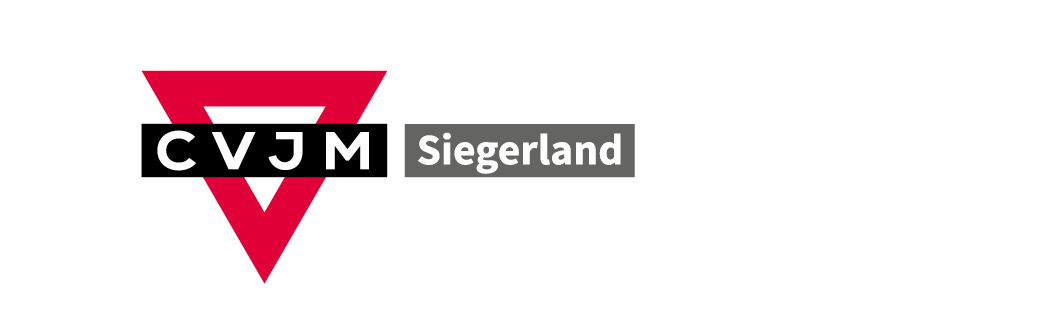 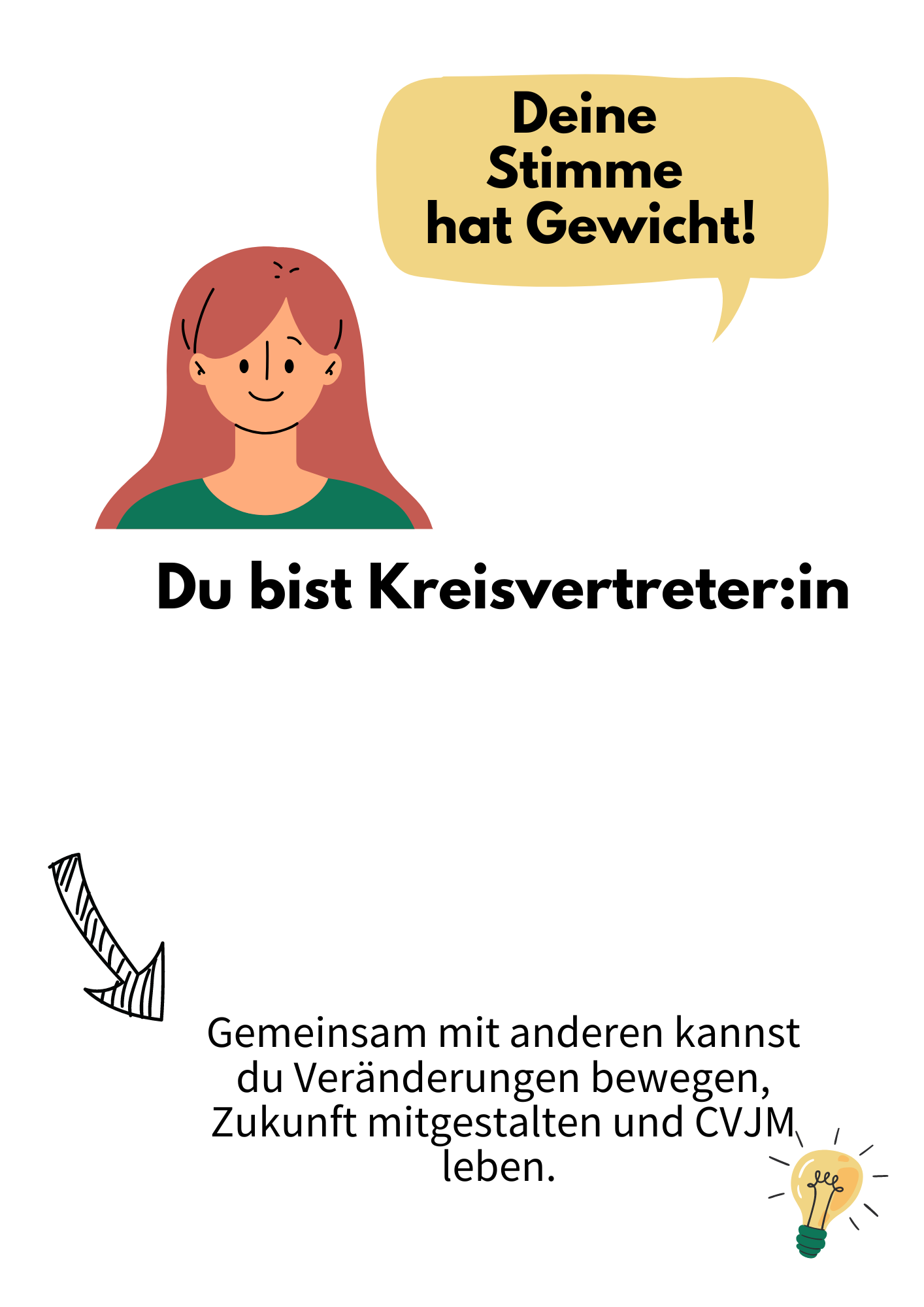 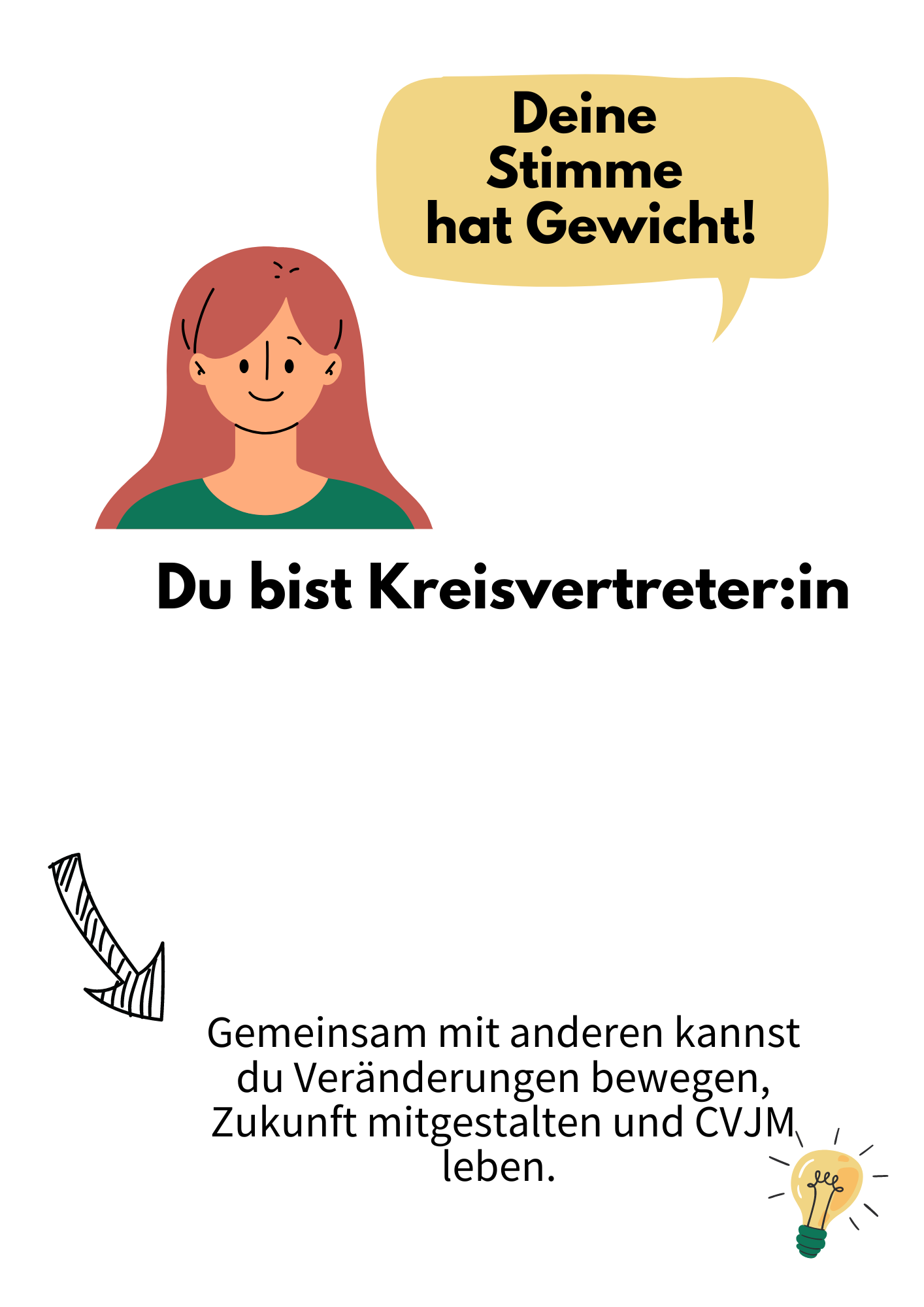 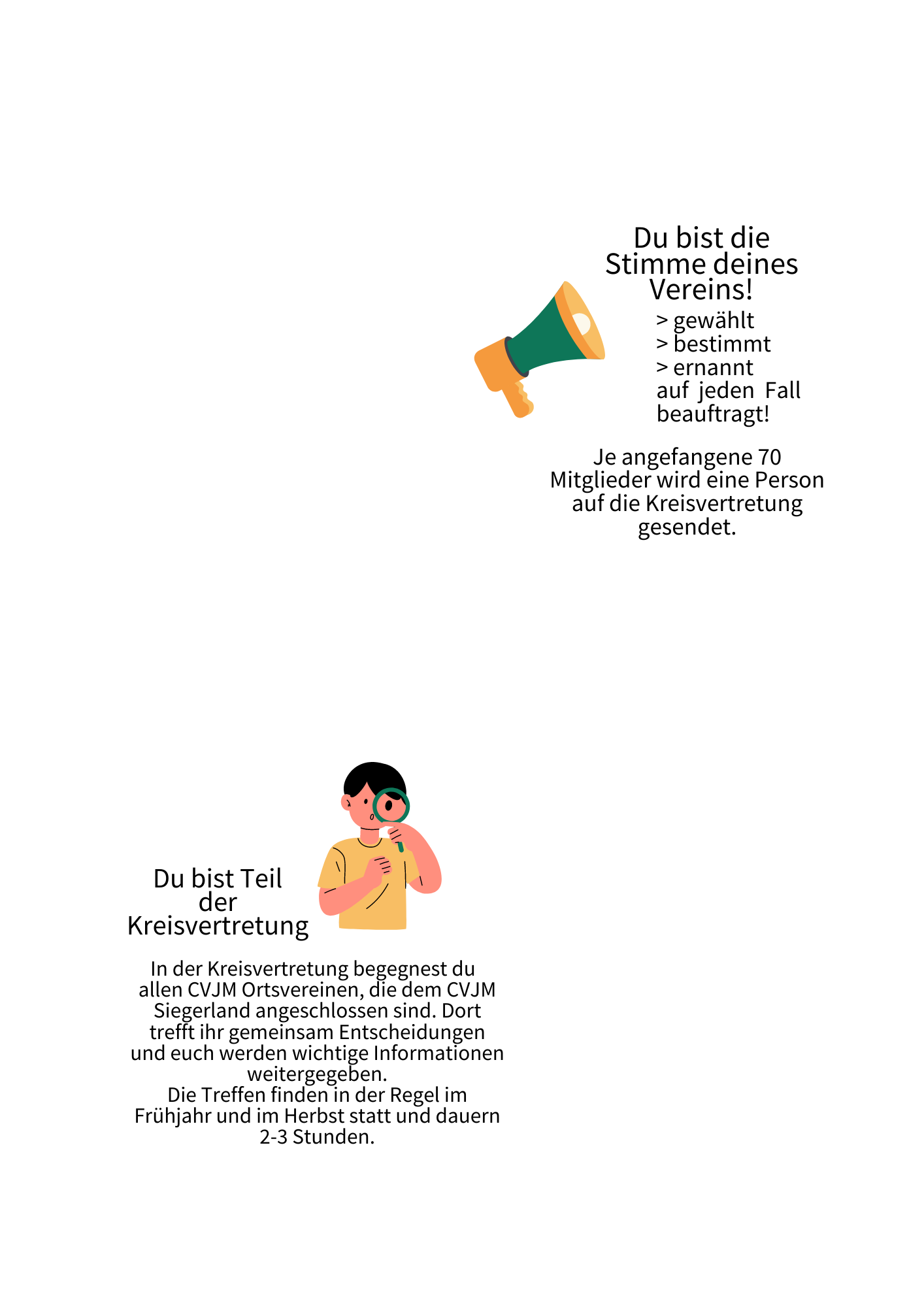 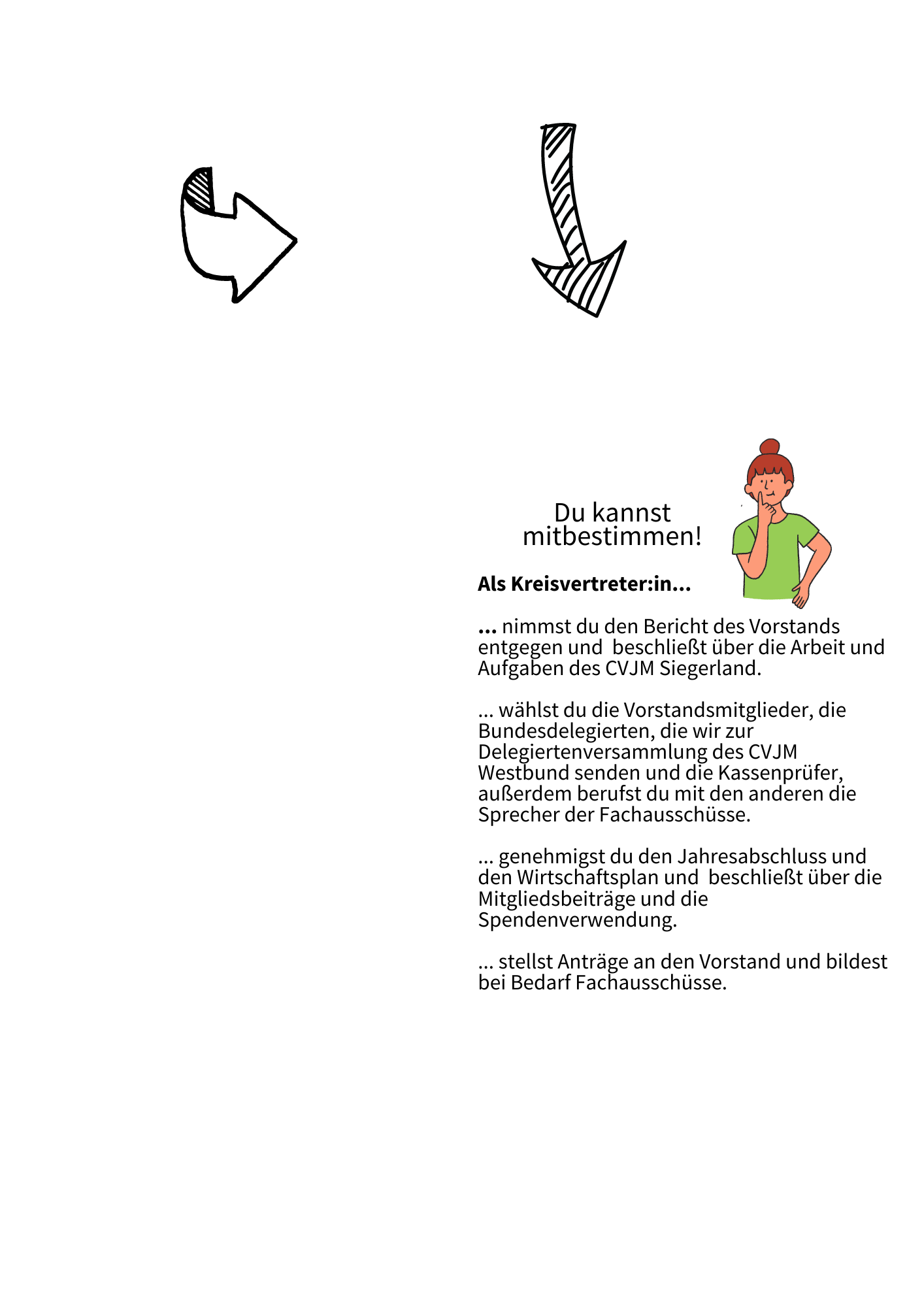 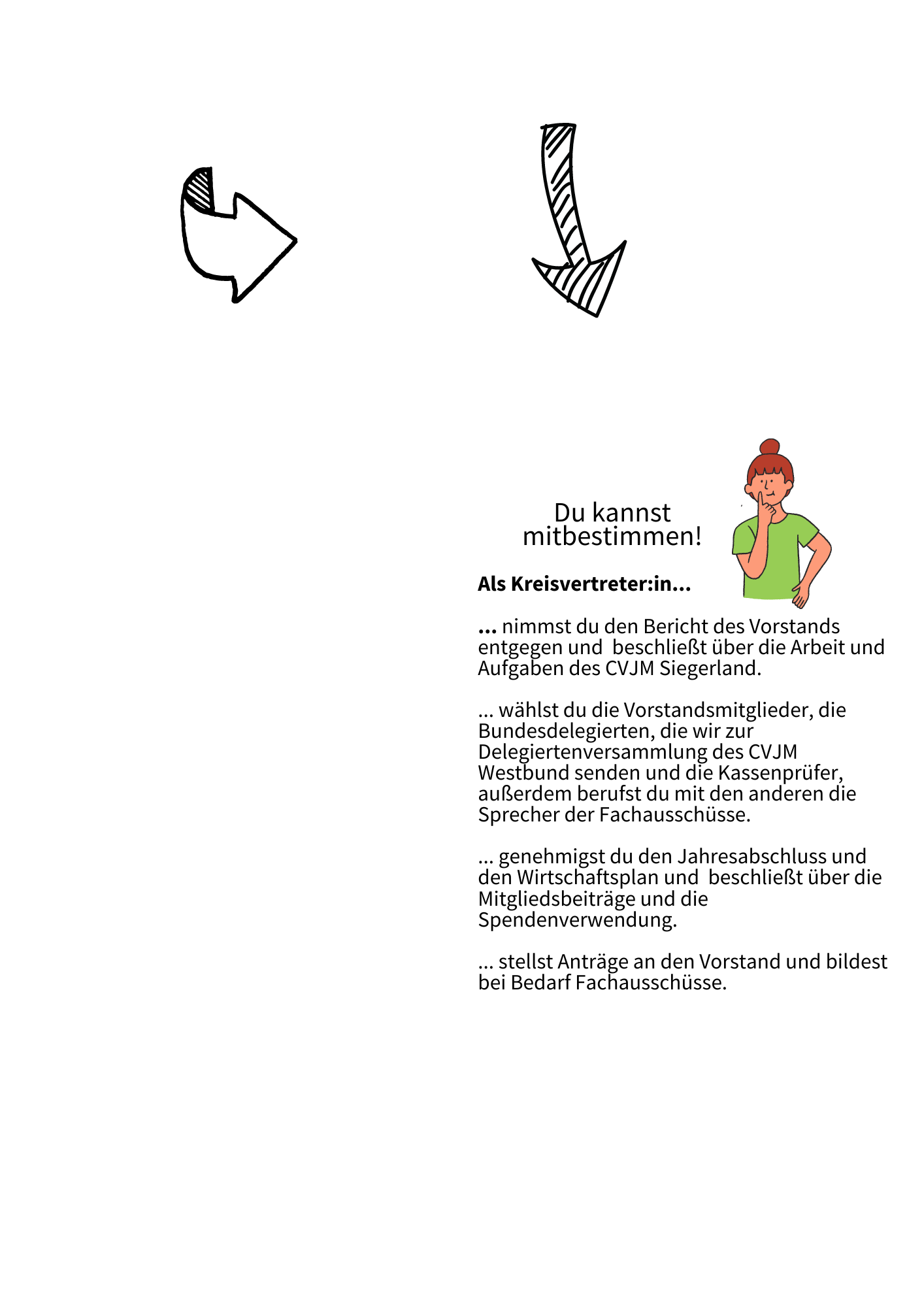 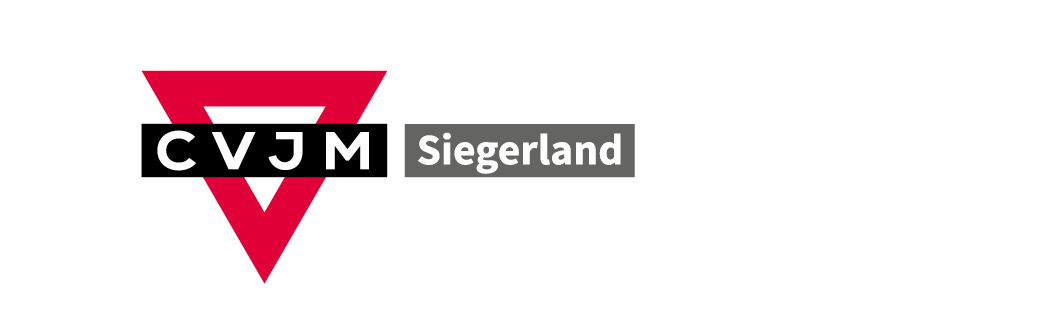 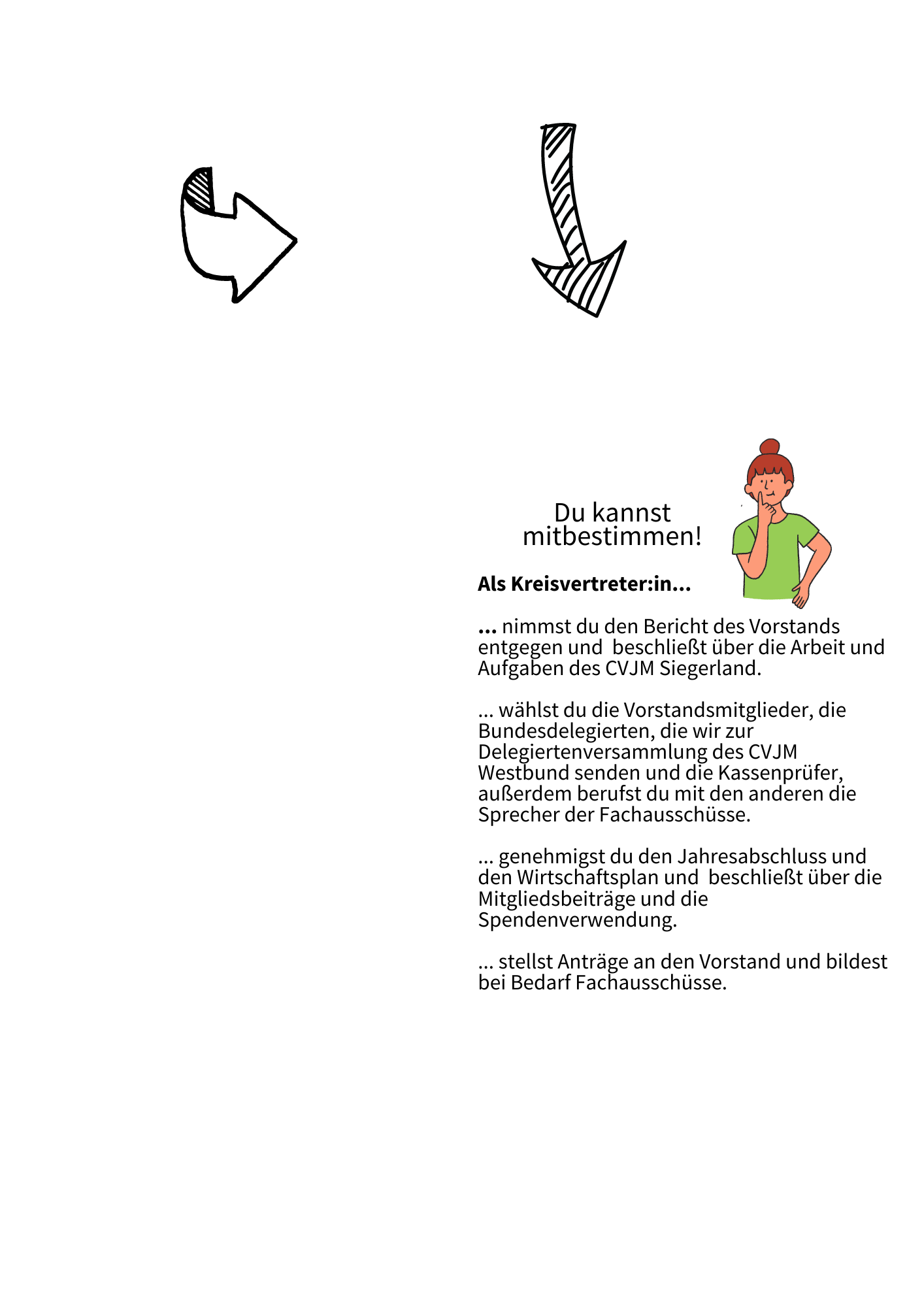 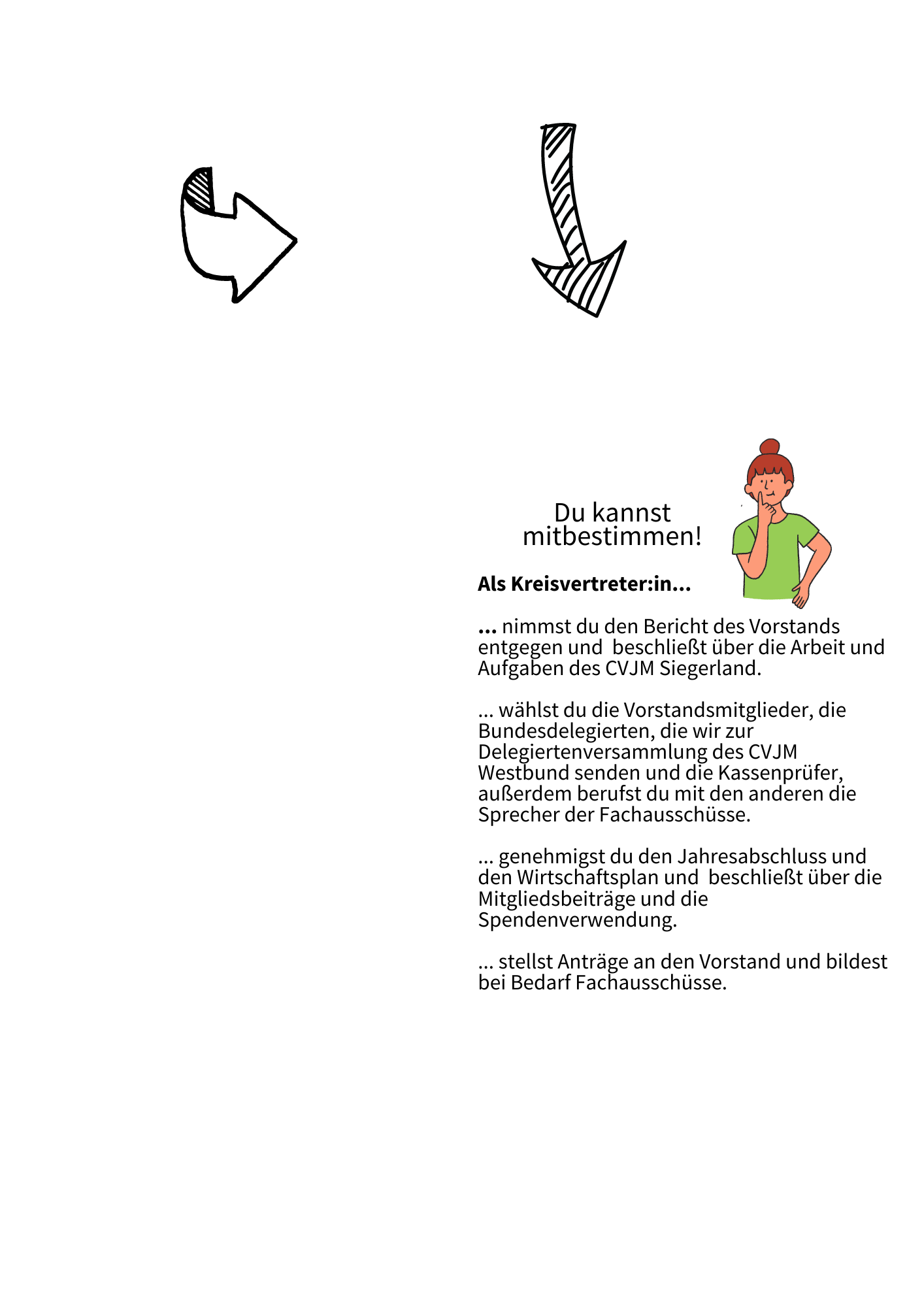 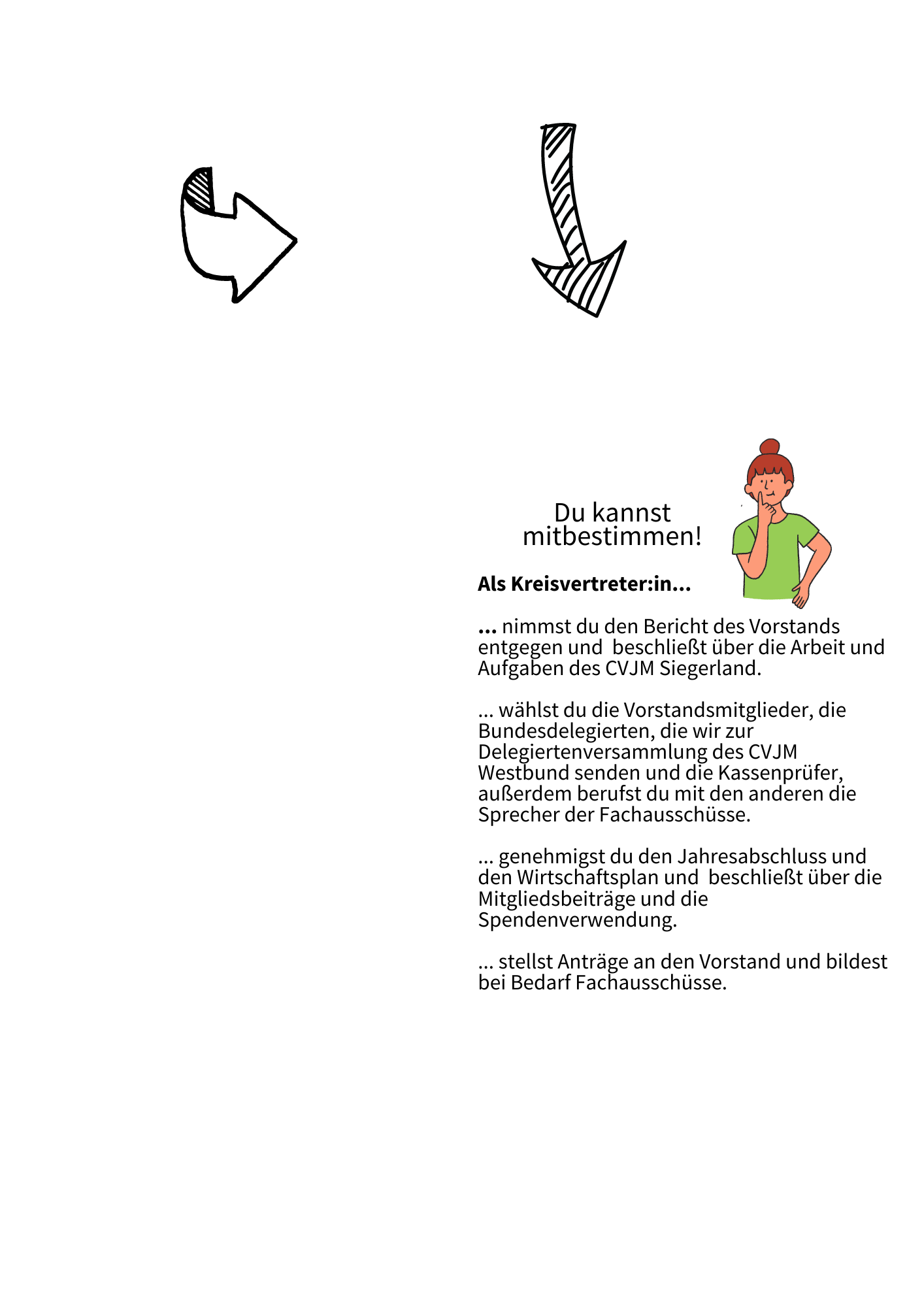 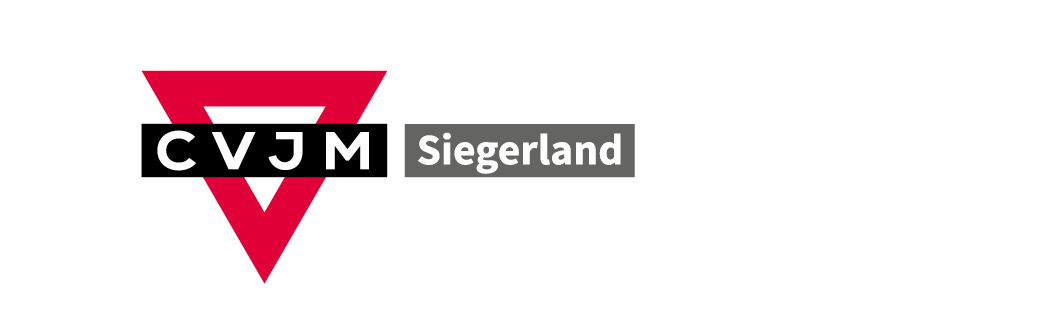 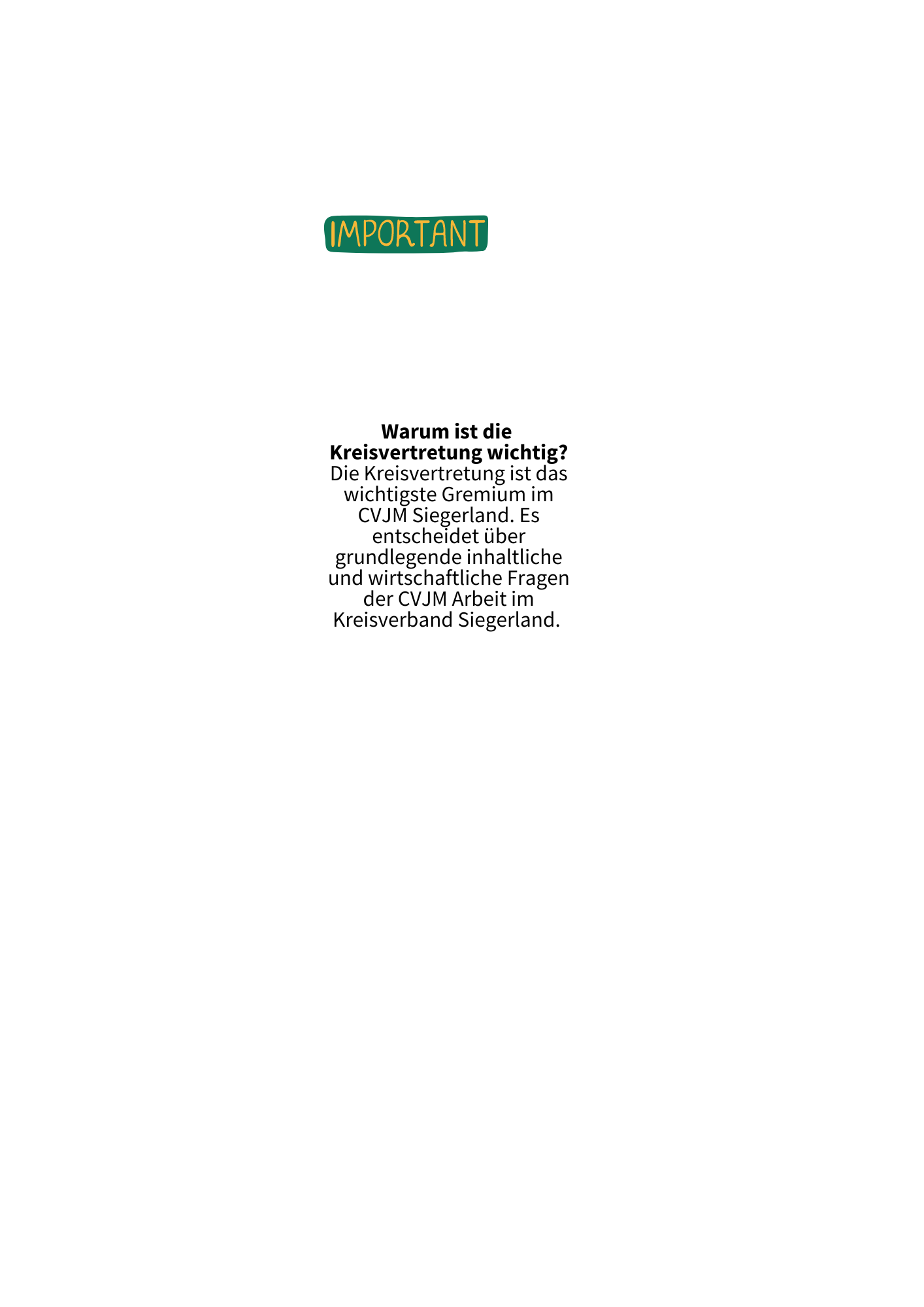 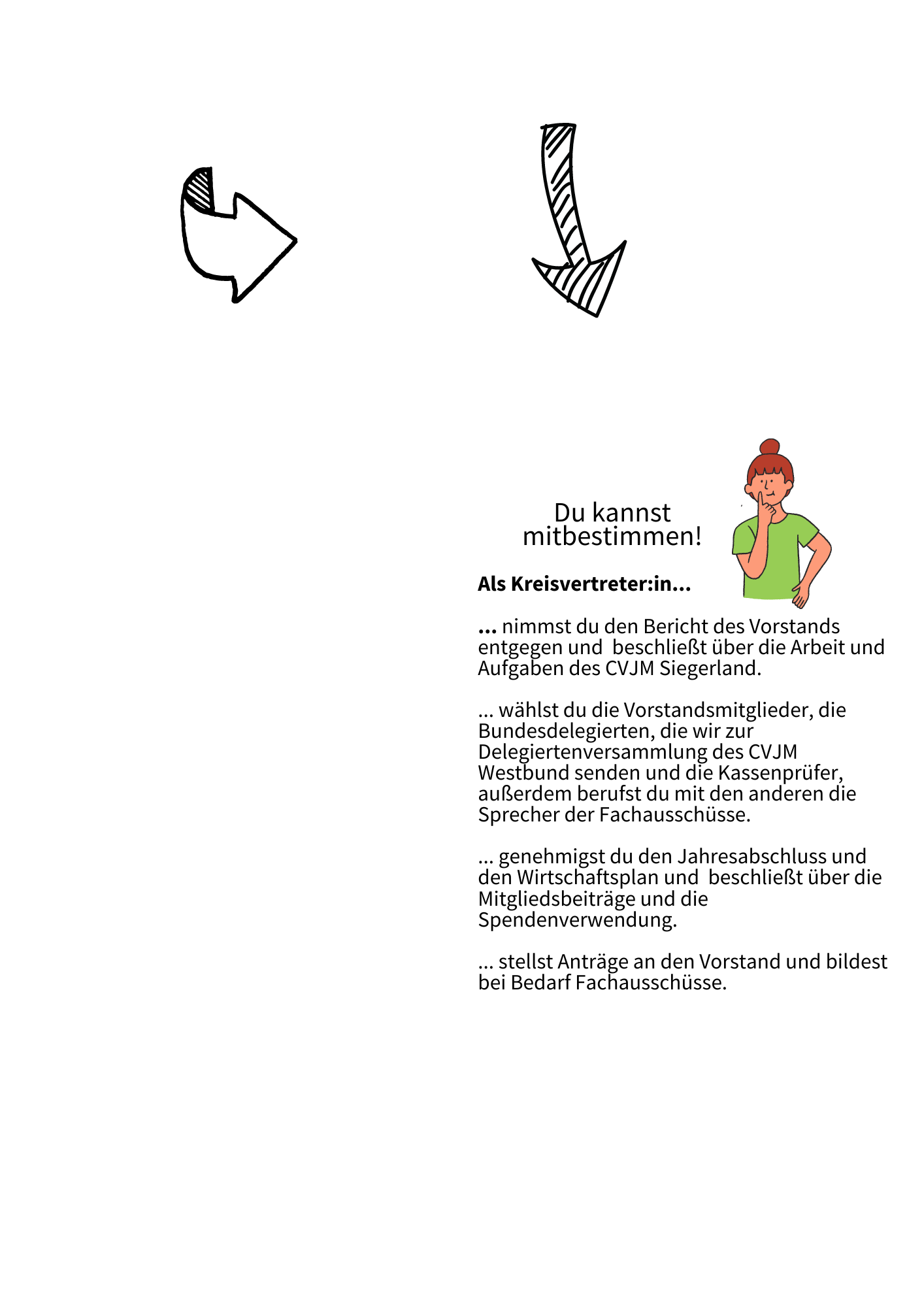 Mehr Infos bei:
Annette Schumann
schumann@cvjm-siegerland.de